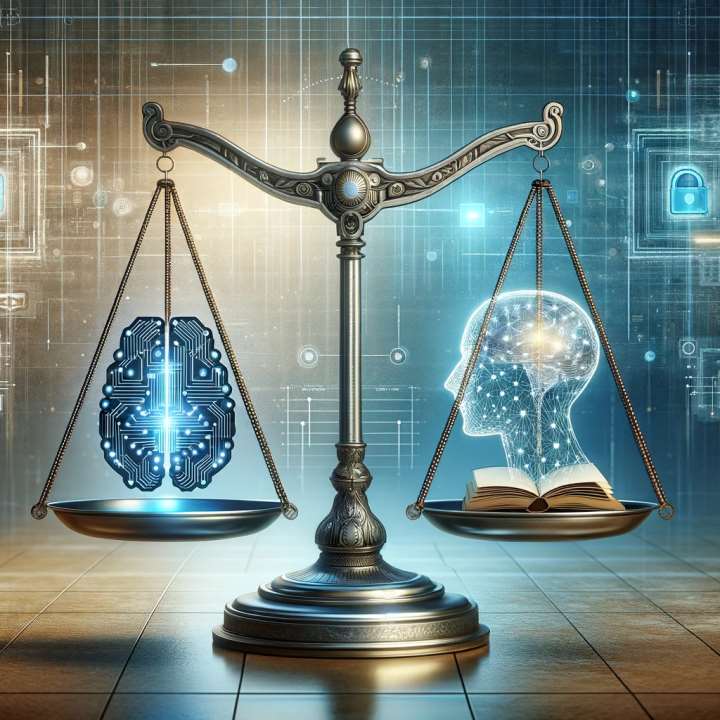 الأخطاء الطبية ومفهوم التكليف الشرعي في عصر الذكاء الاصطناعي:من المؤاخذة الفردية إلى المسؤولية التضامنية
د. محمد غالي (mghaly@hbku.edu.qa)
أستاذ الأخلاق الطبية والحيوية في الإسلام
مركز دراسات التشريع الإسلامي والأخلاق
كلية الدراسات الإسلامية
جامعة حمد بن خليفة، قطر
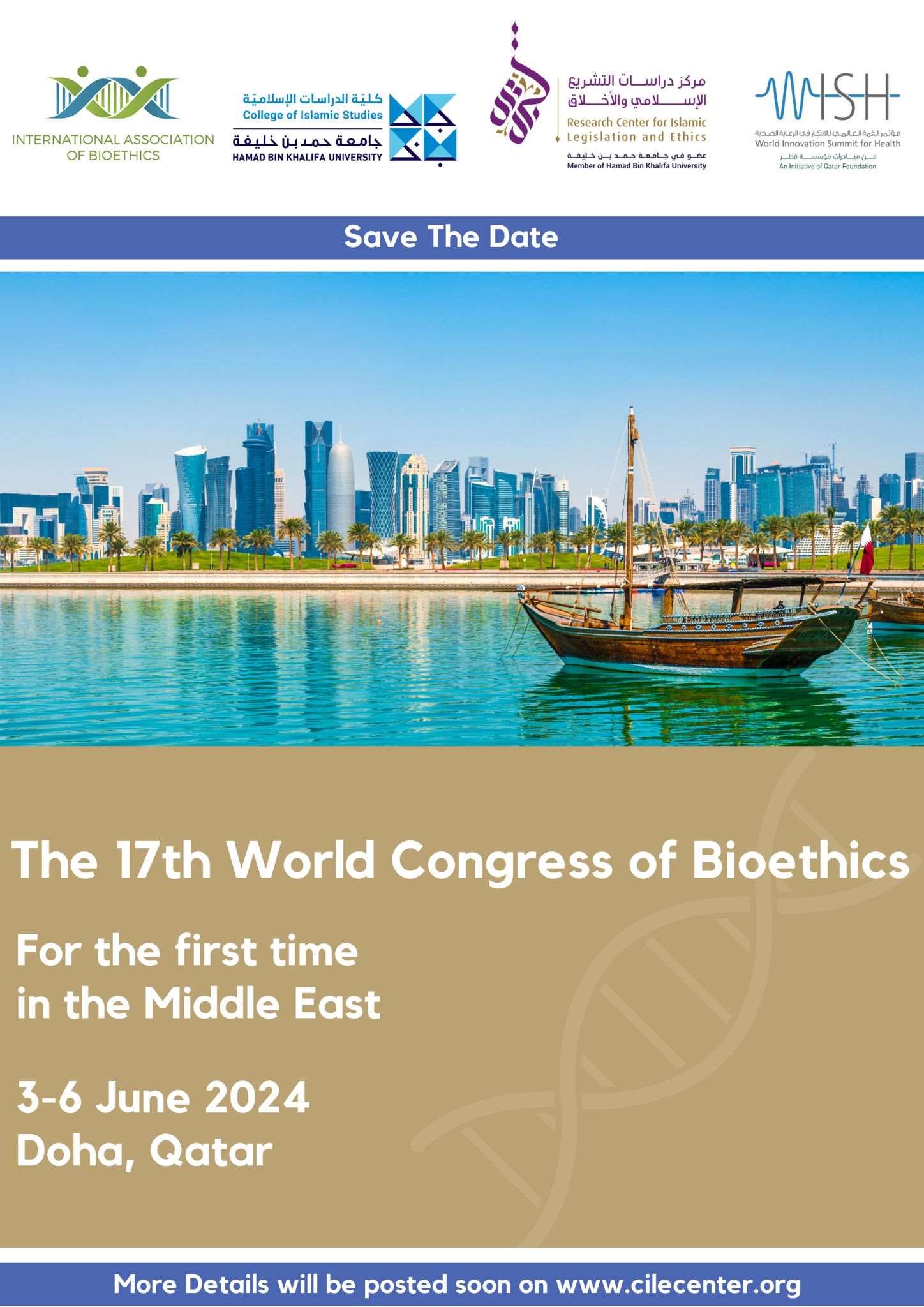 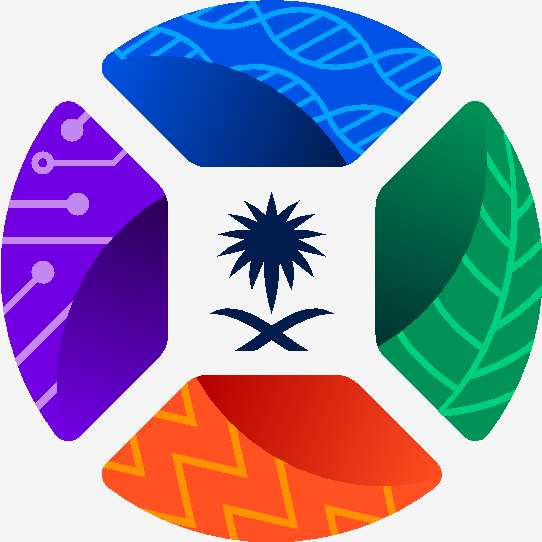 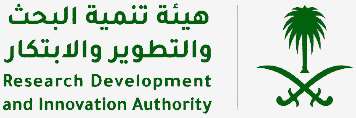 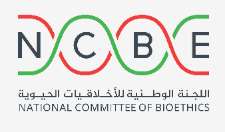 Religion, Culture and Global Bioethics
wcb@cilecenter.org
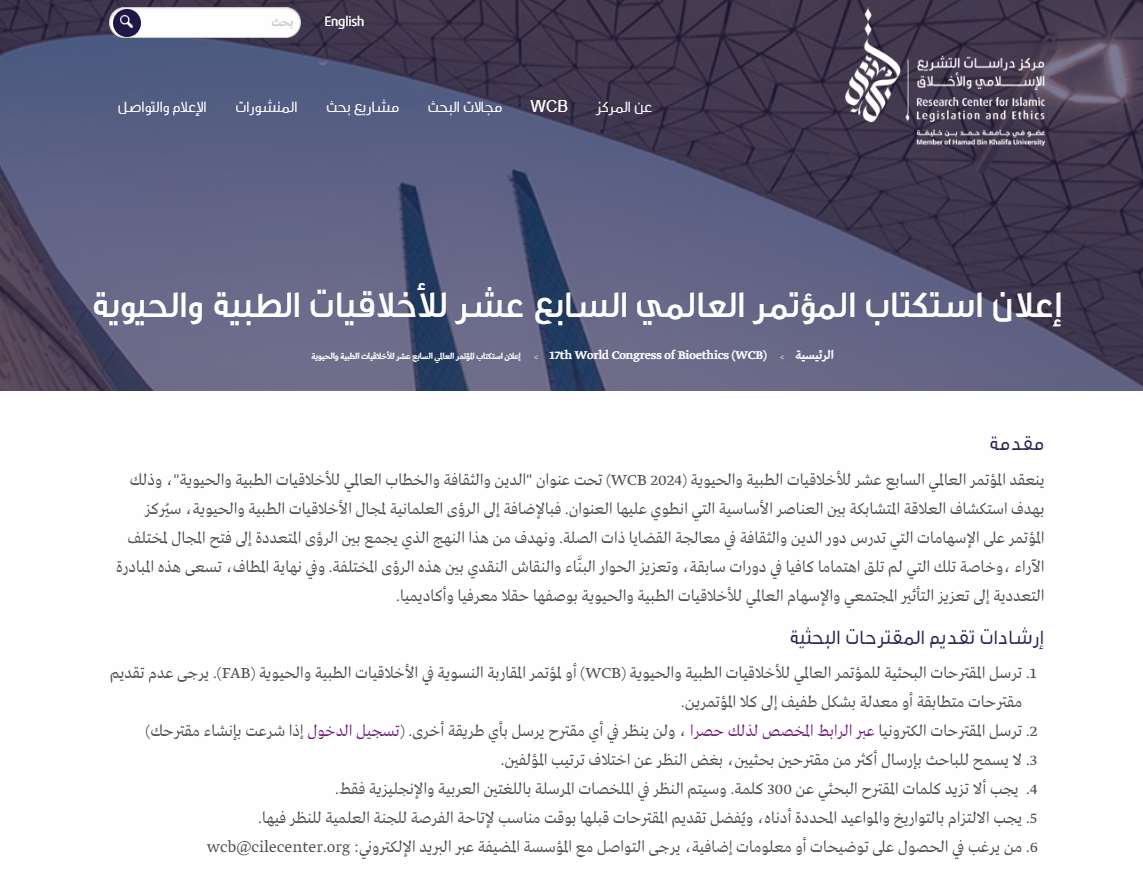 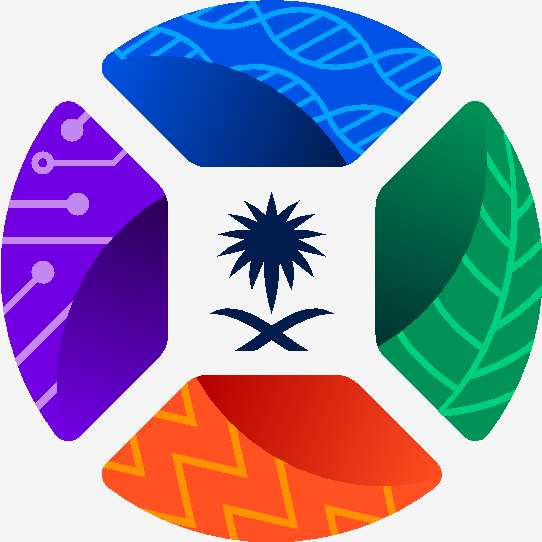 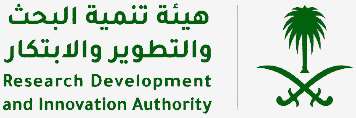 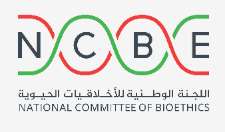 https://www.cilecenter.org/ar/node/2943/wcb-call-submissions
wcb@cilecenter.org
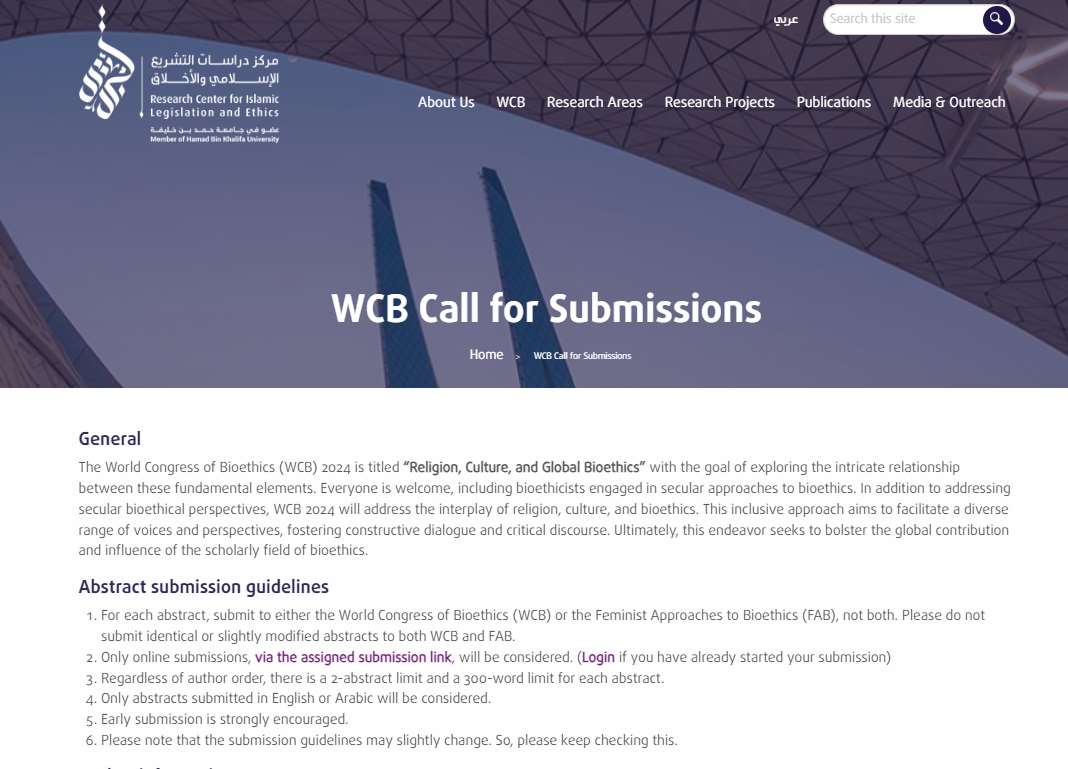 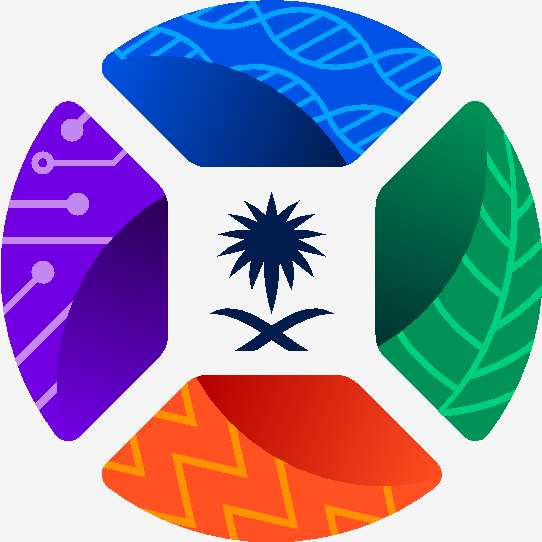 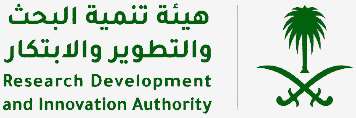 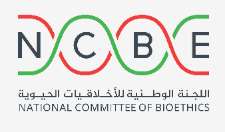 https://www.cilecenter.org/wcb/wcb-call-submissions
wcb@cilecenter.org
النقاط الرئيسة
المفاهيم
حرمة الآدمي                 حرمة/معصومية الجسد
تكريم الآدمي: {يَا أَيُّهَا الإِنسَانُ مَا غَرَّكَ بِرَبِّكَ الْكَرِيمِ * الَّذِي خَلَقَكَ فَسَوَّاكَ فَعَدَلَكَ * فِي أَيِّ صُورَةٍ مَا شَاءَ رَكَّبَكَ} [الانفطار:٦ - ٨]
تحريم الاعتداء: {وَلا تَقْتُلُوا النَّفْسَ الَّتِي حَرَّمَ اللَّهُ إِلا بِالْحَقِّ ذَلِكُمْ وَصَّاكُمْ بِهِ لَعَلَّكُمْ تَعْقِلُونَ } [ الأنعام 151]
التكليف الشرعي والمسؤولية الطبية 
الإمام الغزالي (ت. 505 هـ) "في الحجامة والفصد تخريب بنية الحيوان وإخراجها لدمه وبه قوام حياته الأصل فيه التحريم وإنما يحل بضرورة."
المؤاخذة في الدنيا: "من تطبب ولم يعلم منه طب فهو ضامن"
مؤاخذة دون تأثيم: الخطأ
تأثيم دون مؤاخذة: الالتفاف حول القوانين واللوائح
[Speaker Notes: مؤاخذة دون تأثيم: "التداوي و المسؤولية الطبية في الشريعة الإسلامية قيس بن محمد آل الشيخ مبارك“، ص 155-156
الإمام الخطابي رضي الله عنه: (لا أعلم خلاف في المعالج، إذا تعدى، فتلف المريض، كان ضامنة. والمتعاطي علما أو عملا لا يعرفه منعد)
الغزالي في الإحياء: مهم ... النص الكامل (إحياء علوم الدين): 
وما سبق إلى الوهم من أن سببه مباشرة النجاسة والقذر فاسد إذ يجب طرده في الدباغ والكناس ولا قائل به وإن قيل به فلا يمكن طرده في القصاب إذ كيف يكون كسبه مكروهاً وهو بدل عن اللحم واللحم في نفسه غير مكروه ومخامرة القصاب النجاسة أكثر منه للحجام والفصاد فإن الحجام يأخذ الدم بالمحجمة ويمسحه بالقطنة ولكن السبب [في النهي عن كسب الحجام وكراهته] أن في الحجامة والفصد تخريب بنية الحيوان وإخراجها لدمه وبه قوام حياته والأصل فيه التحريم وإنما يحل بضرورة وتعلم الحاجة والضرورة بحدس واجتهاد وربما يظن نافعاً ويكون ضاراً فيكون حراماً عند الله تعالى ولكن يحكم بحله بالظن والحدس ولذلك لا يجوز للفصاد فصد صبي وعبد ومعتوه إلا بإذن وليه وقول طبيب ولولا أنه حلال في الظاهر لما أعطي عليه السلام أجرة الحجام (3) ولولا أنه يحتمل التحريم لما نهى عنه فلا يمكن الجمع بين إعطائه ونهيه إلا باستنباط هذا المعنى وهذا كان ينبغي أن نذكره في القرائن المقرونة بالسبب فإنه أقرب إليه]
1. الخالق سبحانه وتعالى
الطب في ميزان الشريعة
إذن الشارع بالتدخل الطبي في بدن الآدمي: مأذون فيه شرعا من قبل خالق البدن سبحانه، بشروط، وإن تضمن قطعا أو جرحا أو تسبب في ألم لا يباح في الأصل.
«إنَّ اللَّهَ تَعَالَى لَمْ يَضَعْ دَاءً إلَّا وَضَعَ لَهُ شِفَاءً» 
الإمام الْمُنَاوِيُّ (ت. 1031 هـ): هَذِهِ الْكَلِمَةُ صَادِقَةُ الْعُمُومِ؛ لِأَنَّهَا خَبَرٌ مِنْ الصَّادِقِ البشير عن الْخَالِقِ الْقَدِيرِ، أَلَا يَعْلَمُ مَنْ خَلَقَ، فَالدَّاءُ وَالدَّوَاءُ خَلْقُهُ، وَالشِّفَاءُ، وَالْهَلَاكُ فِعْلُهُ وَرَبْطُ الْأَسْبَابِ بِالْمُسَبِّبَاتِ حِكْمَتُهُ وَحُكْمُهُ فَكُلُّ ذَلِكَ بِقَدَرٍ لَا مَعْدِلَ عَنْهُ. 
الإمام الشافعي (ت. 204 هـ): العلم علمان، علم الأديان الفقه وعلم الأبدان الطب.
العز بن عبد السلام (660 هـ): " فَإِنَّ الطِّبَّ كَالشَّرْعِ وُضِعَ لِجَلْبِ مَصَالِحِ السَّلَامَةِ وَالْعَافِيَةِ، وَلِدَرْءِ مَفَاسِدِ الْمَعَاطِبِ وَالْأَسْقَامِ ... والذي وضَعَ الشَّرْعَ هُوَ الَّذِي وَضَعَ الطِّبَّ.“
[Speaker Notes: * المناوي: بريقة محمودية،  1/267]
1.1 الرعاية الذكية
(1) هل تؤثر في أصل إذن الشارع؟ لا
لا تغير في أصل المهنة: بذل العناية (حفظ صحة وبرء سقم) ... تحسين الصحة
 المنافع والمضار:
المتشائمون: فرضية الفردانية (singularity hypothesis)
المتفائلون: طب مثالي ... أكثر كفاءة وأقل كلفة
الواقعيون: تساهم في تحسين مهنة الطب وليس إضعافها أو الانحراف بها عن أهدافها النبيلة
أصل الإباحة باق 
الممارسات المحرمة مثل القتل الرحيم واستنساخ البشر والتلقيح الصناعي خارج إطار الزواج ... الخ.
[Speaker Notes: God is the only one worthy of worship 
“People, worship your Lord, who created you and those before you, so that you may be mindful [of Him].” (2:21)
“In the creation of you, in the creatures God scattered on earth, there are signs for people of sure faith.” (45:04)
Man’s inherent weakness and powerlessness, highlighting that it is God who grants humans faculties like hearing, eyesight, and organs such as eyes, tongue, and lips 
(e.g., 30:54; 23:78; 09:8-9; 67:2). “It is Allah Who creates you in a state of weakness, then gives you strength, then weakness after strength, together with old age.”
“It is God who endowed you with hearing, sight, and heart.”
“Have We not given him [men] two eyes. And a tongue, and two lips.” 
* “Indeed, We [alone] created man from a drop of mixed fluids, to test them, so We made them hearing and seeing.”]
1.1 الرعاية الذكية
(2) هل تؤثر في تكليف الطبيب؟ لا تؤثر في الأصل وإنما في الكيفية
المكلف: الإنس والجن والملائكة ... الجمادات؟
عقل التكليف: شروطه: العقل، البلوغ، الآدمية، الحياة
(أ) من خلق الله وليس من فعل الإنسان
أبو بكر الصيرفي (ت.330/ 942): بَيَّنَ الشَّافِعِيُّ أَنَّ الْعَقْلَ مَعْنًى رَكَّبَهُ اللَّهُ فِي الْإِنْسَانِ أَيْ خَلَقَهُ فِيهِ لَا أَنَّهُ فِعْلُ الْإِنْسَانِ كَمَا زَعَمَ بَعْضُ النَّاسِ
(ب) خاص بالإنسان، ولا يشاركه فيه الحيوان
الإمام الغزالي (ت. 505 هـ): قوى الإدراك ثَلَاثَةٌ: مَحْسُوسَةٌ وَمُتَخَيَّلَةٌ وَمَعْقُولَةٌ
الْقُوَّةَ الْحَافِظَةَ لِلتَّخَيُّلِ: يُشَارِكُ الْبَهِيمَةَ فِيهَا الْإِنْسَانُ
قُوَّةٌ ثَالِثَةٌ شَرِيفَةٌ يُبَايِنُ الْإِنْسَانُ بِهَا الْبَهِيمَةَ تُسَمَّى عَقْلًا.
الْآمِدِيُّ: العقل هو الْعُلُومُ الضَّرُورِيَّةُ الَّتِي لَا خُلُوَّ لِنَفْسِ الْإِنْسَانِ عَنْهَا بَعْدَ كَمَالِ آلَةِ الْإِدْرَاكِ وَعَدَمِ أَضْدَادِهَا، وَلَا يُشَارِكُهُ فِيهَا شَيْءٌ مِنْ الْحَيَوَانَاتِ.
[Speaker Notes: الْقُوَّةَ الْحَافِظَةَ لِلتَّخَيُّلِ: يُشَارِكُ الْبَهِيمَةَ فِيهَا الْإِنْسَانُ؛ وَلِذَلِكَ مَهْمَا رَأَى الْفَرَسُ الشَّعِيرَ تَذَكَّرَ صُورَتَهُ الَّتِي كَانَتْ لَهُ فِي دِمَاغِهِ فَعَرَفَ أَنَّهُ مُوَافِقٌ لَهُ وَأَنَّهُ مُسْتَلَذٌّ لَدَيْهِ فَبَادَرَ إلَيْهِ، فَلَوْ كَانَتْ الصُّورَةُ لَا تَثْبُتُ فِي خَيَالِهِ لَكَانَتْ رُؤْيَتُهُ لَهَا ثَانِيًا كَرُؤْيَتِهِ لَهَا أَوَّلًا حَتَّى لَا يُبَادِرَ إلَيْهِ مَا لَمْ يُجَرِّبْهُ بِالذَّوْقِ مَرَّةً أُخْرَى.
قُوَّةٌ ثَالِثَةٌ شَرِيفَةٌ يُبَايِنُ الْإِنْسَانُ بِهَا الْبَهِيمَةَ تُسَمَّى عَقْلًا.
الْآمِدِيُّ: العقل هو الْعُلُومُ الضَّرُورِيَّةُ الَّتِي لَا خُلُوَّ لِنَفْسِ الْإِنْسَانِ عَنْهَا بَعْدَ كَمَالِ آلَةِ الْإِدْرَاكِ وَعَدَمِ أَضْدَادِهَا، وَلَا يُشَارِكُهُ فِيهَا شَيْءٌ مِنْ الْحَيَوَانَاتِ.


Human mental capacity that forms the basis of religious accountability is a God-created faculty rather than a human-acquired skill. 
AI-enhanced tools and systems do not meet the criteria for religious accountability.
AI may influence the nature and scope of human medical accountability.]
2. المريض
السلطة على جسد الآدمي
السلطة العليا: الله سبحانه وتعالى، الخالق والمالك الحقيقي (إذن الشارع)
السلطة التابعة: الإنسان الذي يعيش بالجسد (إذن المريض)
(1) الائتمانية 
الإنسان مؤتمن على جسده من قِبَل الخالق.
السلطة التابعة لا تعود بالنقض على السلطة العليا، وهي سلطة الخالق (autonomy)
(2) التعاقدية
العقود تقتضي الرضا بين الطرفين ... "على بينة من أمرة"
المنفعة محل التعاقد: خالية من الغرر والجهالة 
سقوط إذن المريض: حالات الطوارئ والأوبئة وإنقاذ الإنسان من الهلكة
2. المريض
تخلف إذن الشارع: فعل محرم، ويعرض المكلف للعقاب الأخروي من قبل الله تعالى
تخلف إذن المريض: ينتج ضمانا لصالح المريض الذي لم يأذن.
التعارض: إذن المريض للطبيب بفعل لم يأذن به الشارع (مظنة الهلكة)
 (1) الطبيب ضامن
(2) لا ضمان على الطبيب (قياسا على الإذن في إضاعة ماله) 
(3) ضمان الطبيب في حالة الموت
[Speaker Notes: Minority position: They argue that physicians should be held liable for a patient’s injury because the medical intervention was performed without God’s permission. According to this perspective, the patient’s permission becomes meaningless because human authority over one’s body is subordinate to God’s authority.]
2.1 الرعاية الذكية
(أ) اشتراط إذن المريض باق على حاله:
مبدئي الائتمانية والتعاقدية 
الإذن مرتبط في الأساس بفعل الطبيب (التدخل الطبي) وليس في مباشرة الطبيب للفعل أو باستخدام وسيط (آلة).
(ب) ضرورة إعلام المريض باستخدام تقنيات الذكاء الاصطناعي
صحة إذن المريض مرتبطة بأن يكون "على بينة من أمره"
استخدام هذه التقنيات الحديثة قد تؤثر في حكم المريض على فعل الطبيب 
(ج) هل يعفي إذن المريض باستخدام تقنيات غير مأمونة الطبيب من الضمان؟
وجود إذن المريض وغياب إذن الشارع: آراء ثلاثة
مرونة لدى المستشفيات والهيئات الصحية: الخطورة ... قابلية العلاج ... الخ.
3. الطبيب
الإذن: الشارع والمريض
موافقة أصول الصنعة (الرسم المعتاد)، والتي لأجلها ارتفعت حرمة الجسد
(1) الأهداف والغايات: تقديم الرعاية الطبية "التطبيب" أو مصلحة مشروعة (الرعاية التلطيفية والتجميل)
وصف أدوية أو طلب أشعة بهدف الربح المالي فقط ... عمل جراحة وترك المريض ينزف حتى الموت
(2) الممارسة: تصورات علمية متماسكة حتى يكون الفعل موافقا لأصول الصنعة
قديما: كتب معتمدة، إجازات من أطباء معتمدين ... بعض العلماء: معرفة أمراض الروح
حديثا: شهادة معتمدة والحصول على ترخيص من جهة معتمدة
الطبيب المحتال والجاهل: يضمن
الطبيب الجاهل إذا صرح للمريض؟ ابن القيم (ت. 751 هـ) وابن مفلح (ت. 763) (لا يضمن لعدم الاحتيال والغش، فالمريض كان على بينة من أمره)
[Speaker Notes: Violating the goal of medical care: Concerning examples involve excising a person’s organ to render them ineligible for mandatory military service or to facilitate their role as a more profitable beggar. Even more alarming examples were mentioned in classical sources, like the ill-intentioned aggression assuming the form of performing the traditional practice of phlebotomy (faṣd) on a sleeping patient and leaving them to bleed until death or preventing them, if awake, from stopping the bleeding. In all these cases, the actions of the physician were judged as betraying the required goal of taṭbīb, and as a result, they would be deemed religiously sinful and/or subject to legal liability, depending on the circumstances surrounding the actions and the resulting injuries.

Broader goals: Providing religiously permitted benefit (maslaḥha mashru’a). (a) Cosmetics, Plastic surgery and cosmetics, (b) Palliative care]
3. الطبيب
معايير ضبط أصول الصنعة (الرسم المعتاد): العرف العام (الدولة) والخاص (نقابة الأطباء)
Standard of care
“Respectable minority" doctrine:
هل يجوز للطبيب مخالفة بعض آراء زملائه؟ 
الظاهر الجواز في الأمور الخلافية والتي تقبل الاجتهاد الطبي، حتى وإن كان رأيه يخالف جمهور زملائه
شَمْسُ الْأَئِمَّةِ الْحَلْوَانِيُّ (ت. 448 هـ) : سُئِلَ عَنْ صَبِيَّةٍ سَقَطَتْ مِنْ السَّطْحِ  فَانْتَفَخَ رَأْسُهَا فَقَالَ كَثِيرٌ مِنْ الْجَرَّاحِينَ: إنْ شَقَقْتُمْ رَأْسَهَا تَمُوتُ وَقَالَ وَاحِدٌ مِنْهُمْ: إنْ لَمْ تَشُقُّوهُ الْيَوْمَ تَمُوتُ وَأَنَا أَشُقُّهُ وَأُبْرِئُهَا فَشَقَّهُ ثُمَّ مَاتَتْ بَعْدَ يَوْمٍ أَوْ يَوْمَيْنِ هَلْ يَضْمَنُ؟ فَتَأَمَّلَ مَلِيًّا ثُمَّ قَالَ: لَا يَضْمَنُ إنْ كَانَ الشَّقُّ بِإِذْنٍ وَكَانَ مُعْتَادًا وَلَمْ يَكُنْ فَاحِشًا خَارِجَ الرَّسْمِ فَقِيلَ لَهُ: إنَّمَا أَذِنُوا بِنَاءً عَلَى أَنَّهُ عِلَاجُ مِثْلِهَا فَقَالَ: ذَلِكَ لَا يُوقَفُ عَلَيْهِ فَاعْتُبِرَ نَفْسُ الْإِذْنِ قِيلَ لَهُ: فَلَوْ كَانَ قَالَ هَذَا الْجَرَّاحُ: إنْ مَاتَتْ مِنْ هَذَا الْجُرْحِ فَأَنَا ضَامِنٌ هَلْ يَضْمَنُ؟ قَالَ: لَا.
[Speaker Notes: Violating the goal of medical care: Concerning examples involve excising a person’s organ to render them ineligible for mandatory military service or to facilitate their role as a more profitable beggar. Even more alarming examples were mentioned in classical sources, like the ill-intentioned aggression assuming the form of performing the traditional practice of phlebotomy (faṣd) on a sleeping patient and leaving them to bleed until death or preventing them, if awake, from stopping the bleeding. In all these cases, the actions of the physician were judged as betraying the required goal of taṭbīb, and as a result, they would be deemed religiously sinful and/or subject to legal liability, depending on the circumstances surrounding the actions and the resulting injuries.

Broader goals: Providing religiously permitted benefit (maslaḥha mashru’a). (a) Cosmetics, Plastic surgery and cosmetics, (b) Palliative care]
3.1 الرعاية الذكية
(1) الأهداف والغايات: تقديم رعاية طبية "تطبيب" أو مصلحة مشروعة
بشكل عام: استخدام الذكاء الاصطناعي لدعم غايات الطب وأهدافه النبيلة
الادعاء كذبا باستخدام الذكاء الاصطناعي لأغراض ربحية بحته
(2) الممارسة: وفق أصول الصنعة
حاليا: كثير من أنواع الرعاية الذكية تكون ضمن "العلاجات الجديدة" التي لا تقع ضمن "الرسم المعتاد" أو أصول الصنعة المعتمدة
غياب المعرفة النظرية الشاملة: * جدة العلاج * إشكالية الصندوق الأسود
الطبيب الجاهل؟ ليس بالضرورة
يعرف التخصص الذي تستخدم فيه الآلة، وبالتالي يستطيع تقييم أثرها (efficacy)
حاليا: الطبيب هو من يتخذ قرار التدخل الطبي (تشخيص، علاج، جراحة) وليس الآلة
هل يضمن الطبيب الجاهل  إذا أفصح للطبيب؟ الخلاف السابق
وختاما! من المؤاخذة الفردية إلى المسؤولية التضامنية
نموذج  ما قبل الذكاء الاصطناعي
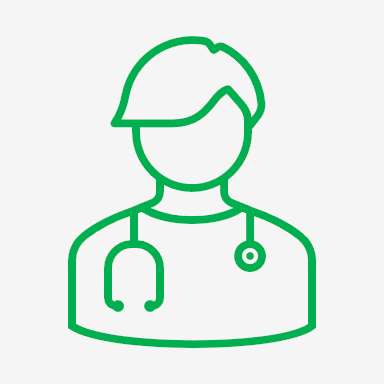 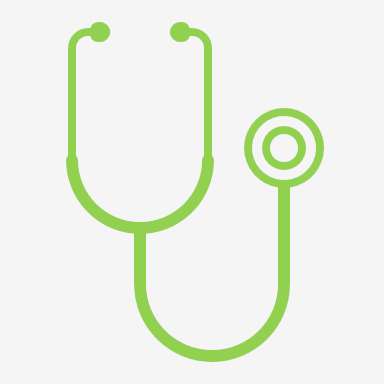 مؤاخذة فردية
آلة منفعلة: لا فعل لها
وختاما! من المؤاخذة الفردية إلى المسؤولية التضامنية
ما بعد الذكاء الاصطناعي
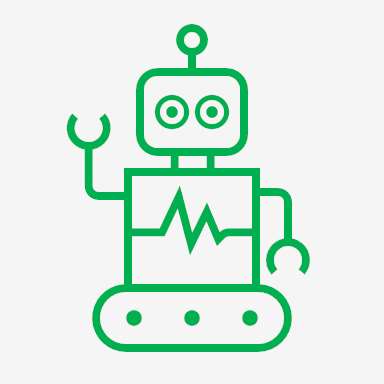 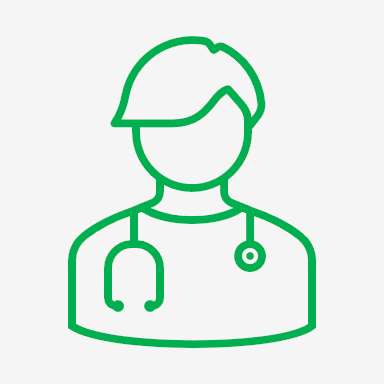 آلة ذكية ضمن منظومة  أكبر
مسؤولية تضامنية
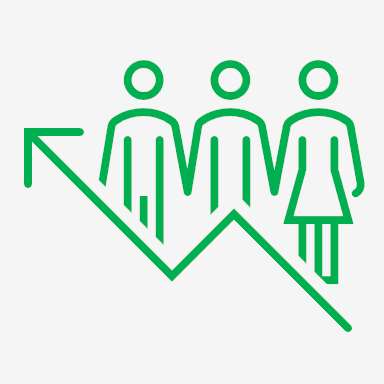 المسؤول عن البيانات (تحيز)
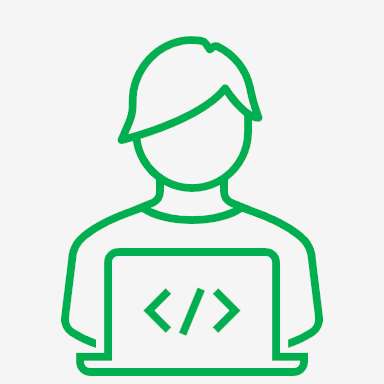 المطور/المبرمج (اختيار)
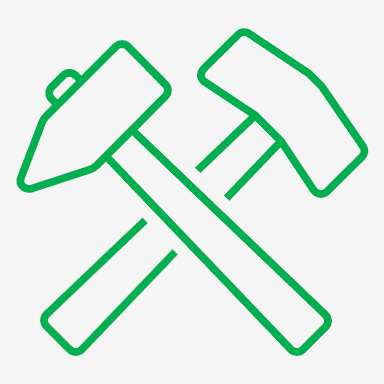 المصنع (تنفيذ)
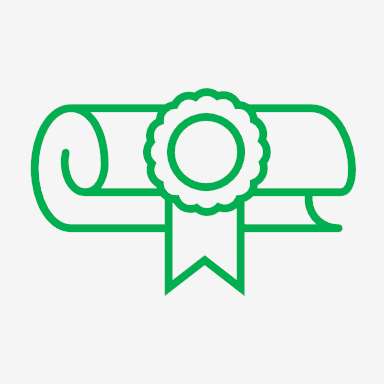 المرخص (تدقيق)
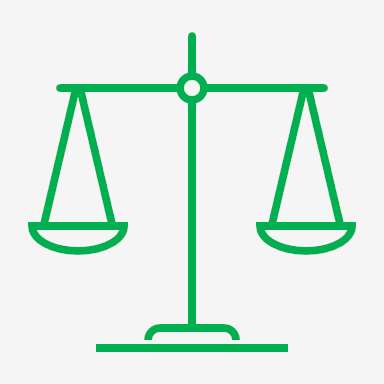 المشرع (ضوابط)
[Speaker Notes: المسؤولية التضامنية (مجمع الفقه الإسلامي الدولي، مارس 2004)]